Hercules
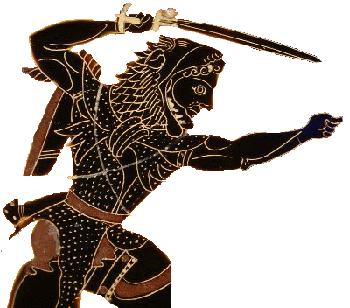 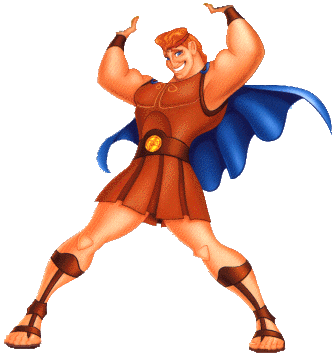 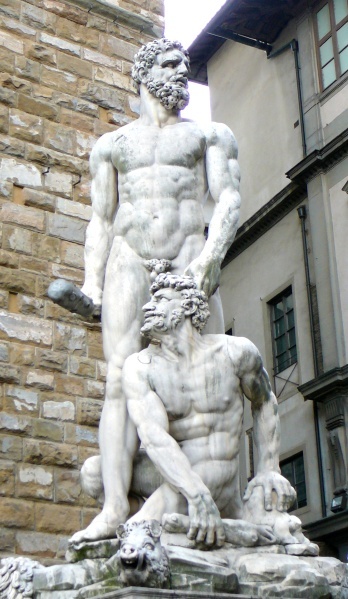 American
Greek
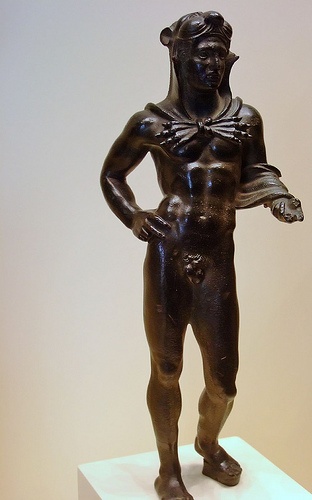 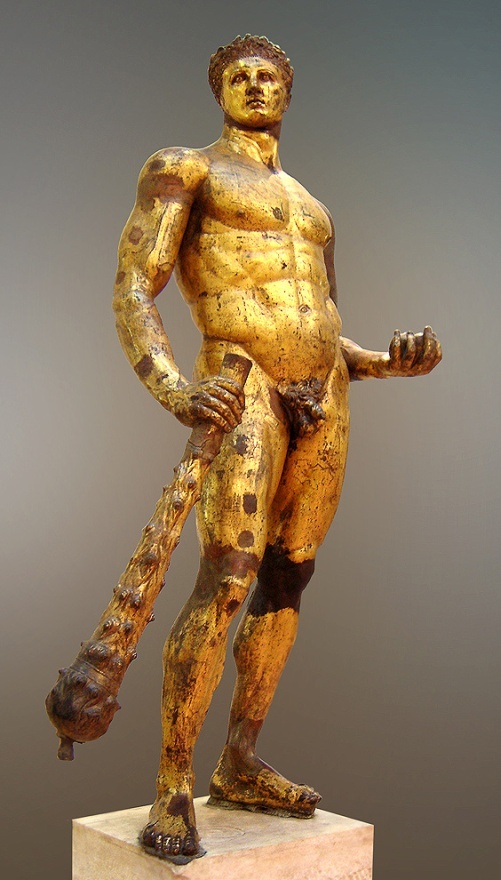 Roman
Etruscan
Italian Renaissance
The Twelve Laborsof Hercules
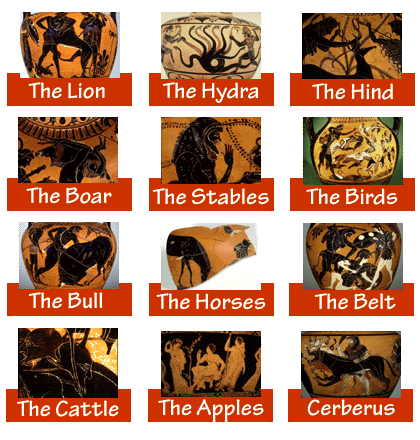 1. Nemean Lion
The British Museum, London, United Kingdom
Artist/Maker Painter of London 620 
Heracles and the Nemean Lion. Attic white-ground black-figured oinochoe, ca. 520/500 BC. From Vulci. 
Accession number GR 1836.2-24.92 (Cat. Vases E 621)
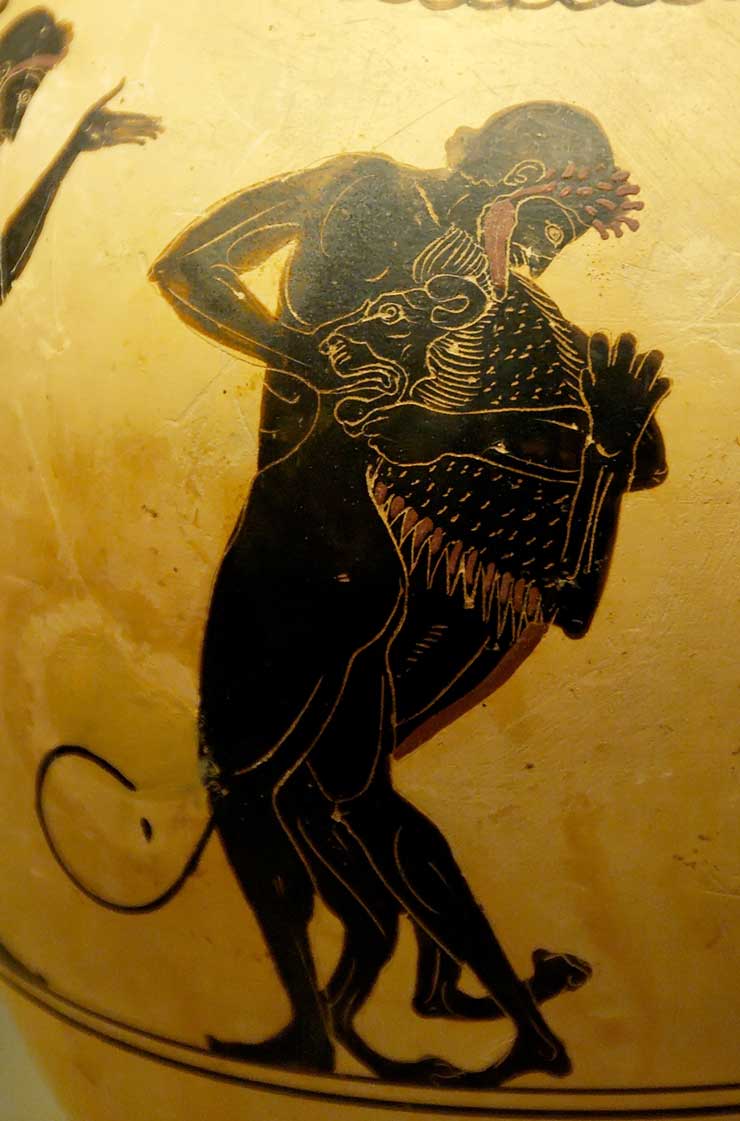 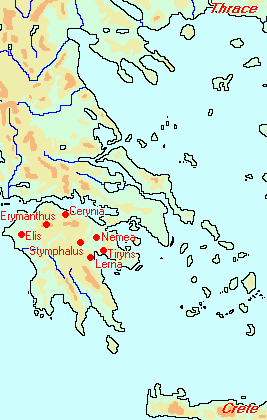 Peloponesian labors
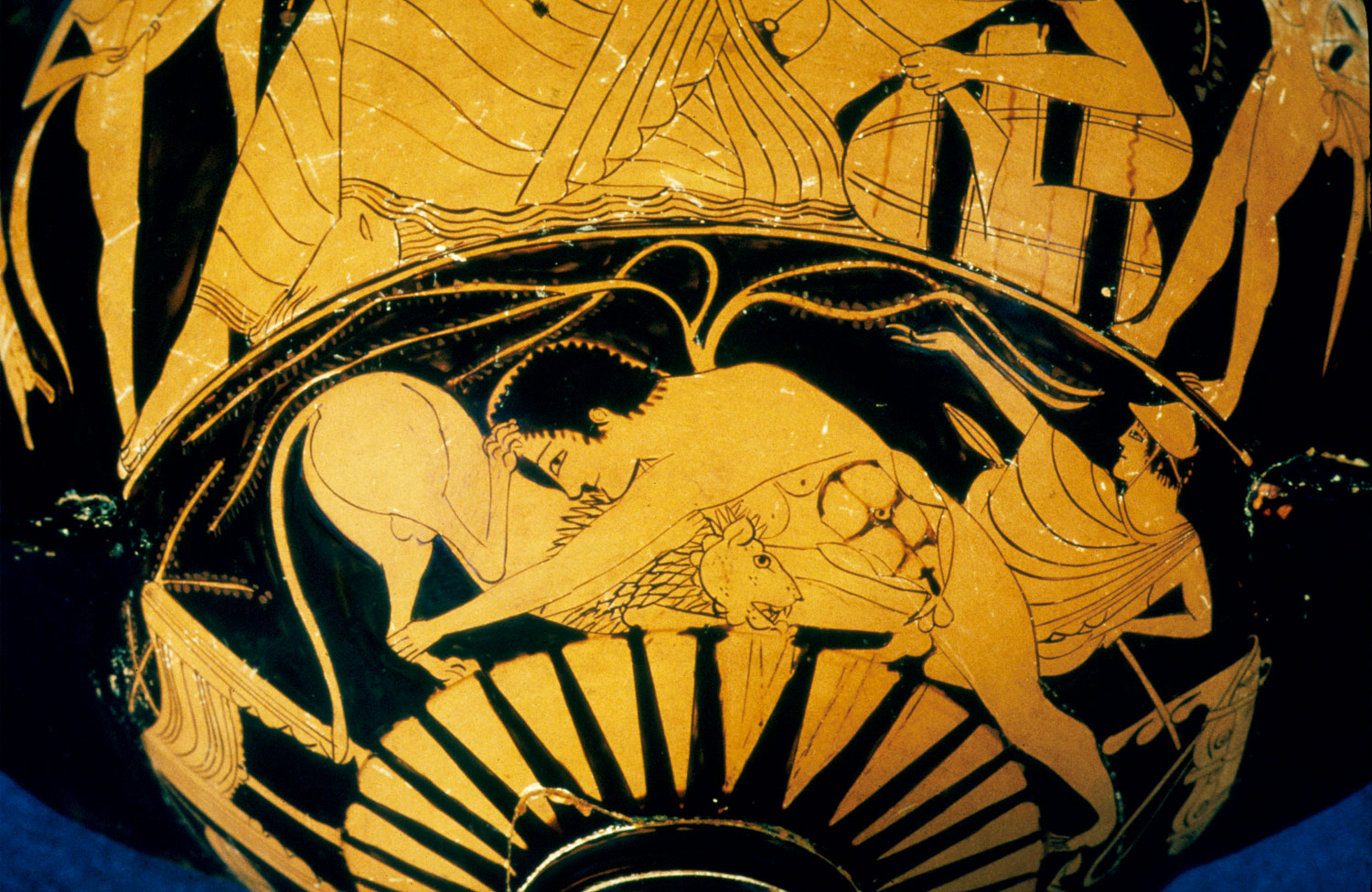 2. Hercules and the Lernean Hydra
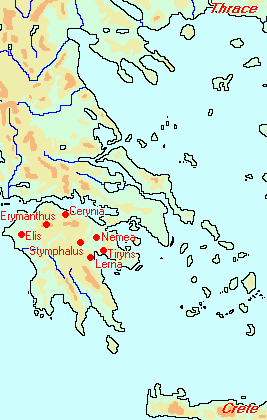 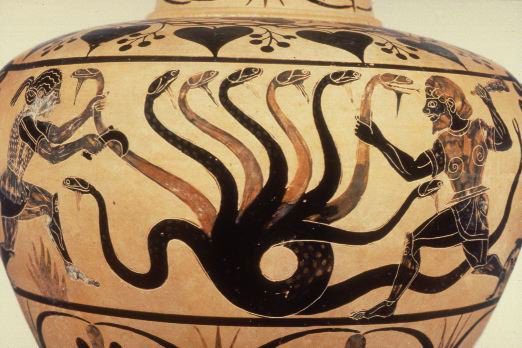 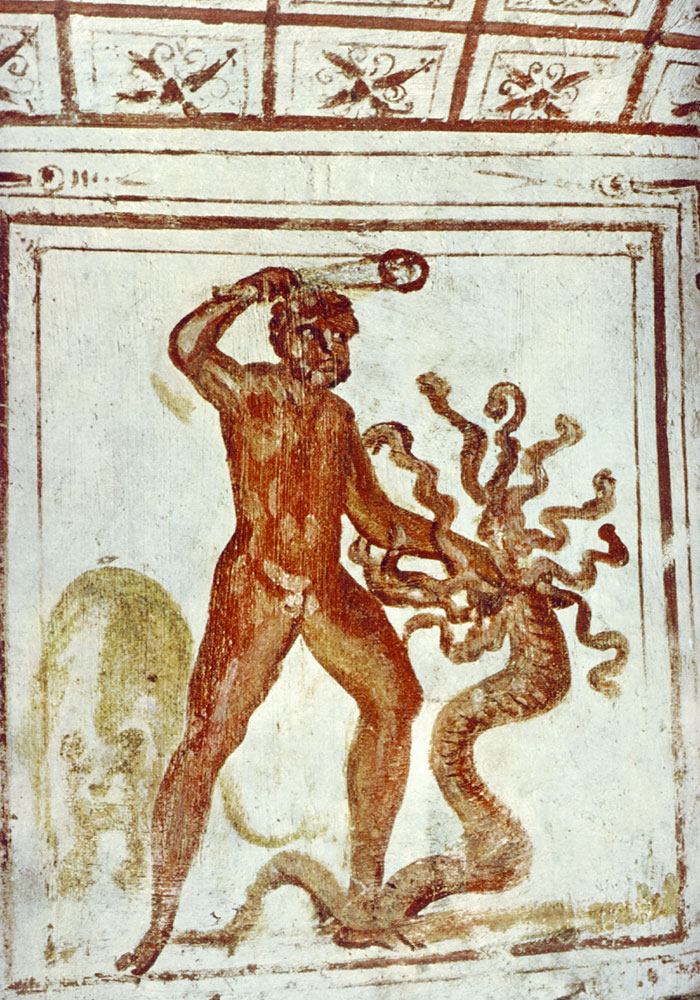 3. Cerynian Stag
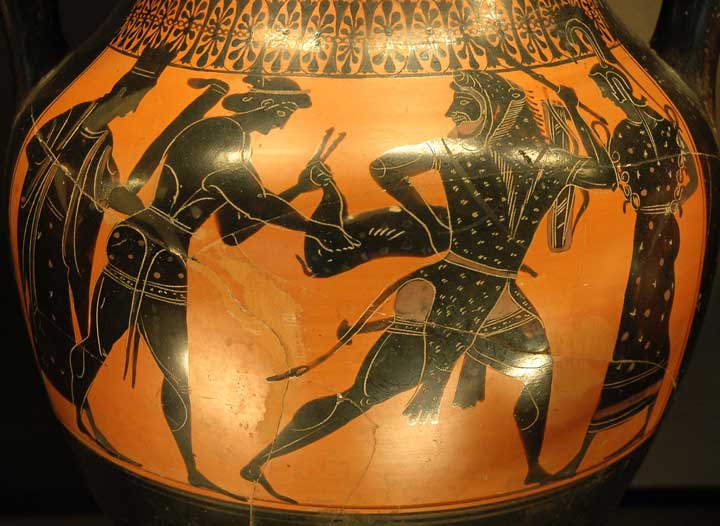 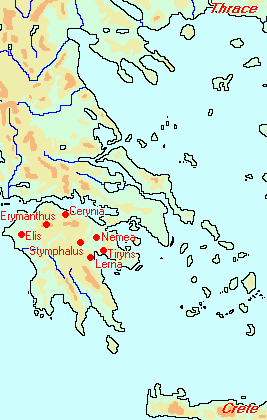 Heracles and the Ceryneian Hind, Louvre F 234bis
4. Erymanthian Boar
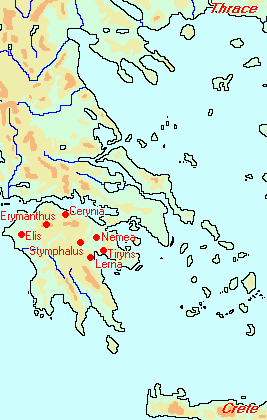 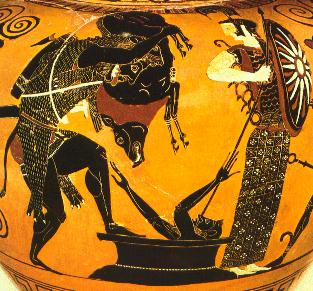 Hercules and the Erymanthian BoarParis, Louvre
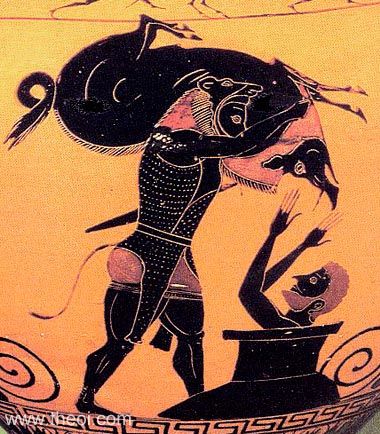 HERAKLES & THE ERYMANTHIAN BOAR
Museum Collection: British Museum, London, UK Catalogue Number: London B213Beazley Archive Number: 310380Ware: Attic Black FigureShape: Amphora, neckPainter: Attributed to the Near Group EDate: --Period: Archaic
5. Augean Stables
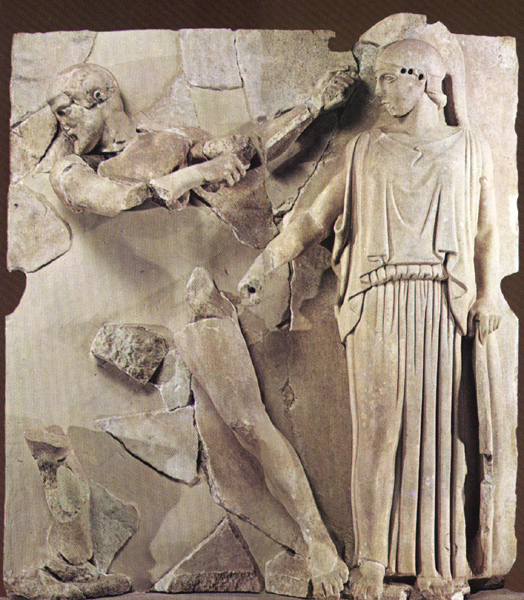 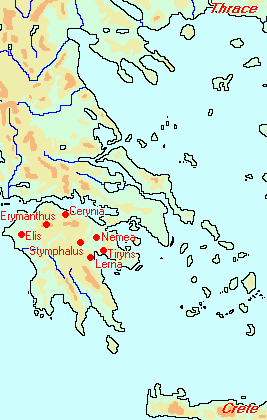 6. Stymphalian Birds
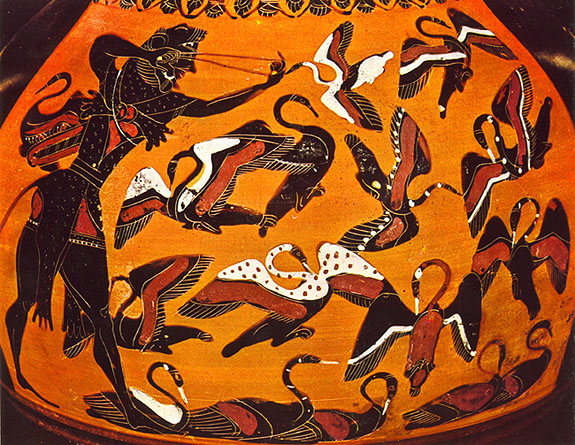 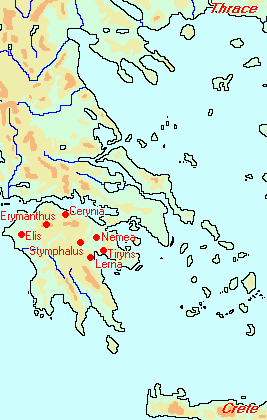 Detail from an Athenian black-figure clay vase, about 540 BC. London, British Museum
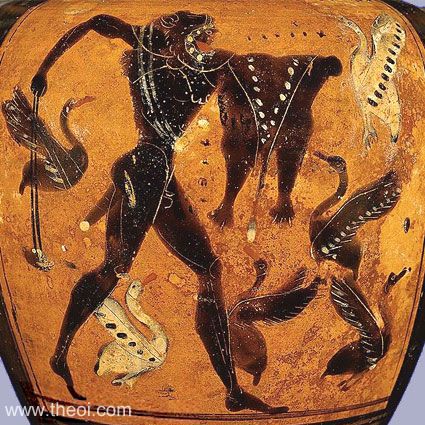 HERAKLES & THESTYMPHALIAN BIRDS
Museum Collection: Musée du Louvre, Paris, France Catalogue No.: Paris F387 Beazley Archive No.: 7590Ware: Attic Black FigureShape: Neck Amphora Painter: Attributed to Diosphos Painter Date: C6th BC Period: Archaic
7. Cretan Bull
Hercules ropes the Cretan BullMississippi 1977.3.61a and b, Attic black figure neck amphora, ca. 530-520 B.C.
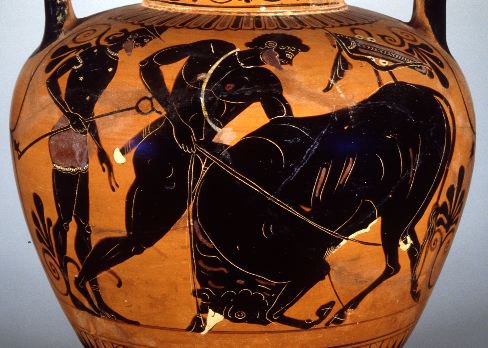 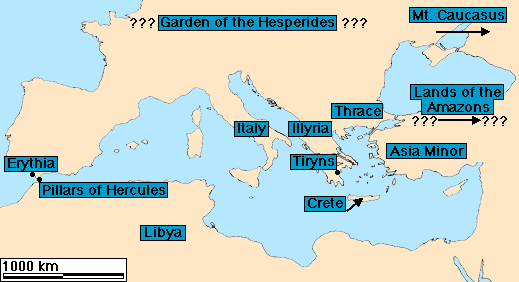 8. Horses of Diomedes (Thrace)
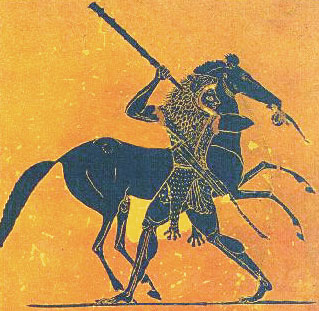 The Horses of Diomedes, cylix 510 BC
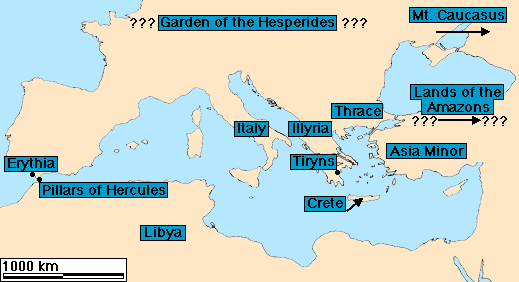 9. Girdle of Hippolyta
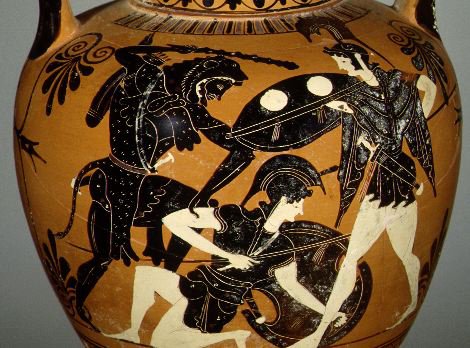 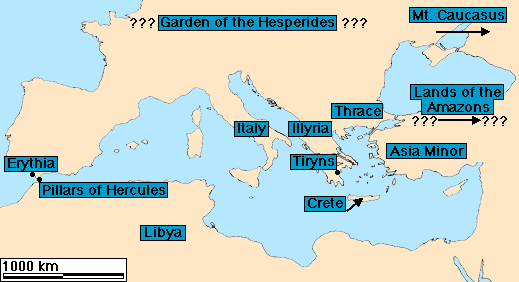 10. Cattle of Geryon
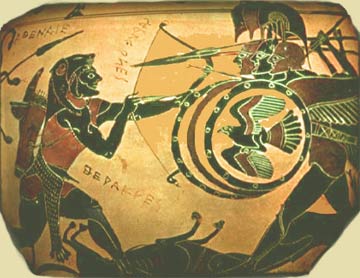 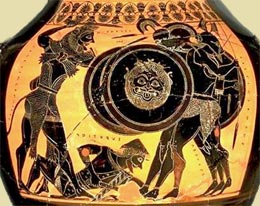 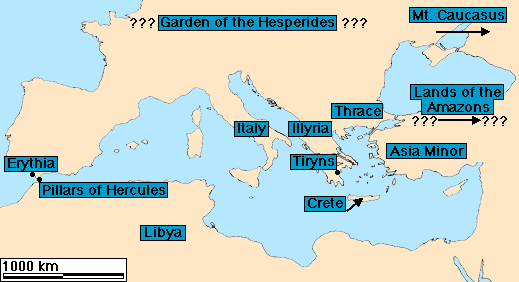 amphora 540 BC
amphora 550 BCExekias, Louvre.
11. Cerberus
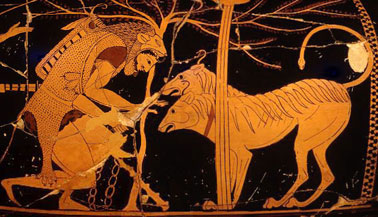 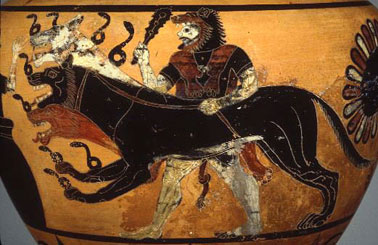 Hydria found in Cairéa, 530-525 BCMusée du Louvre, Paris
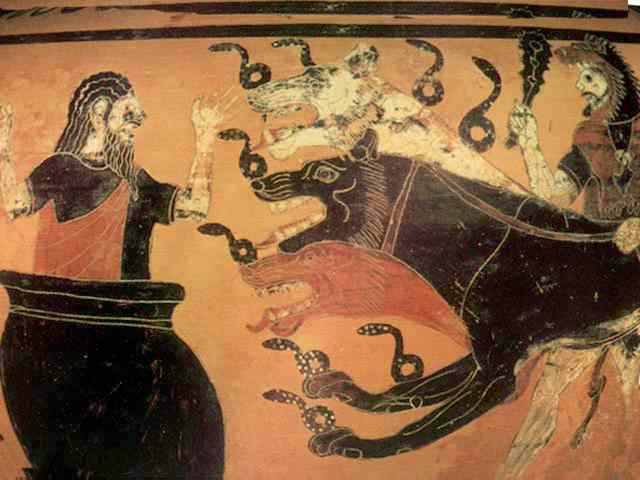 Apples of the Hesperides
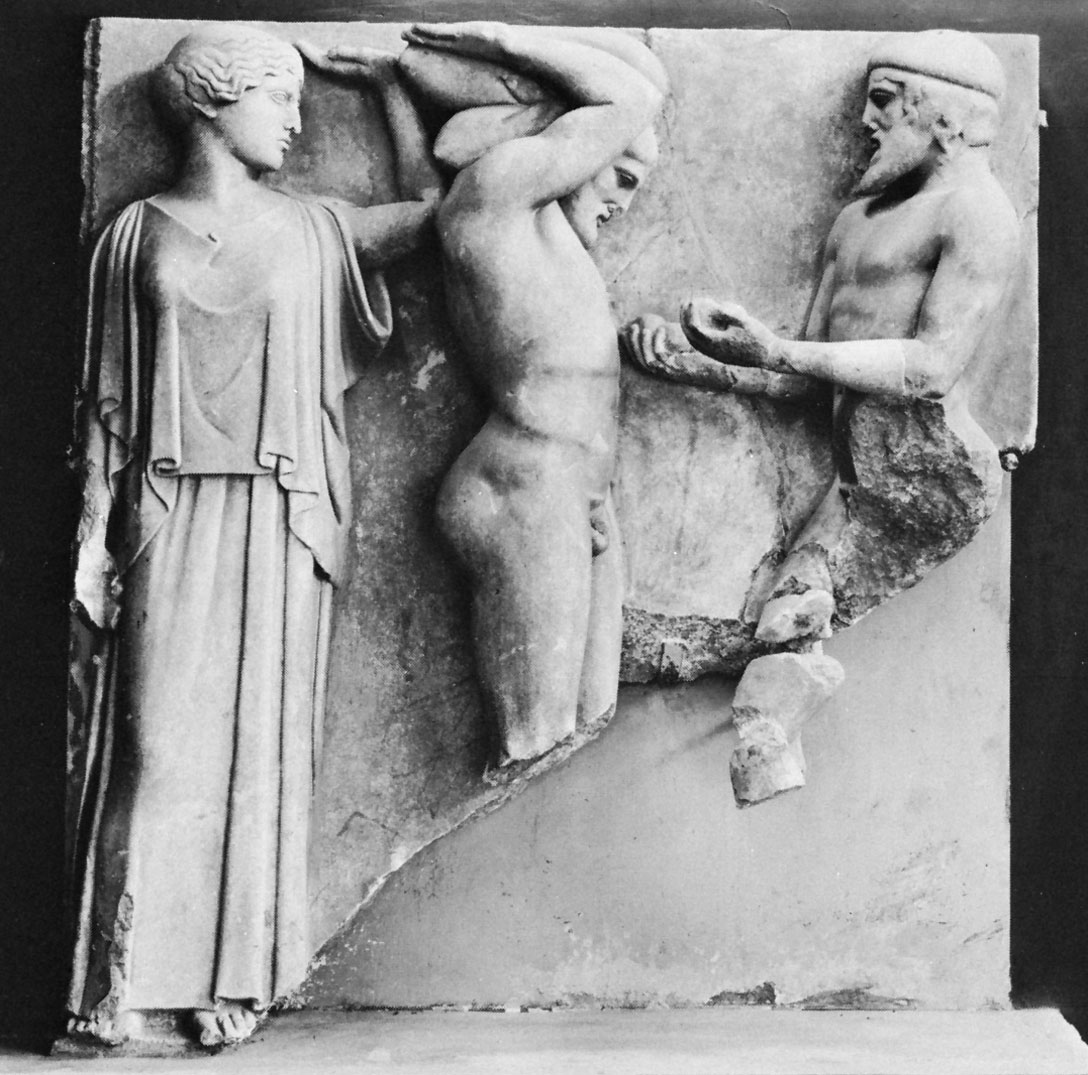 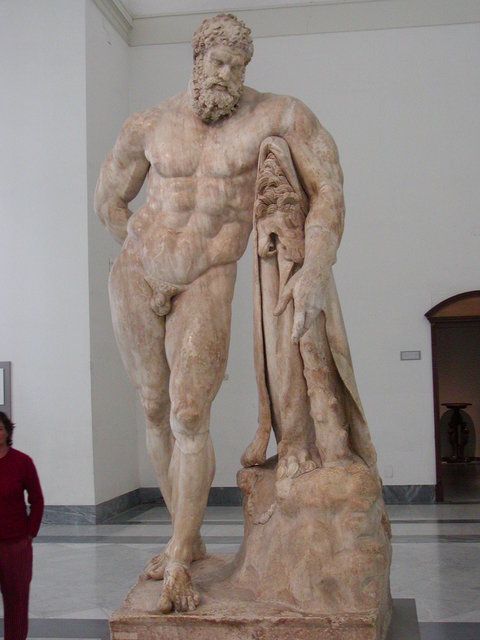 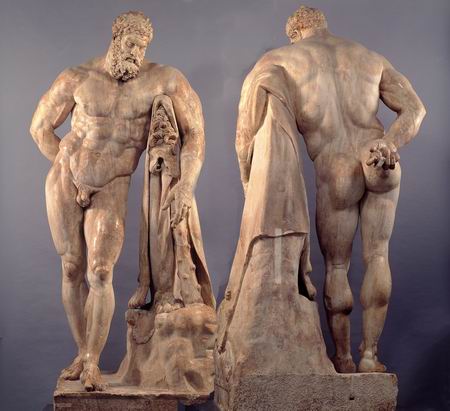